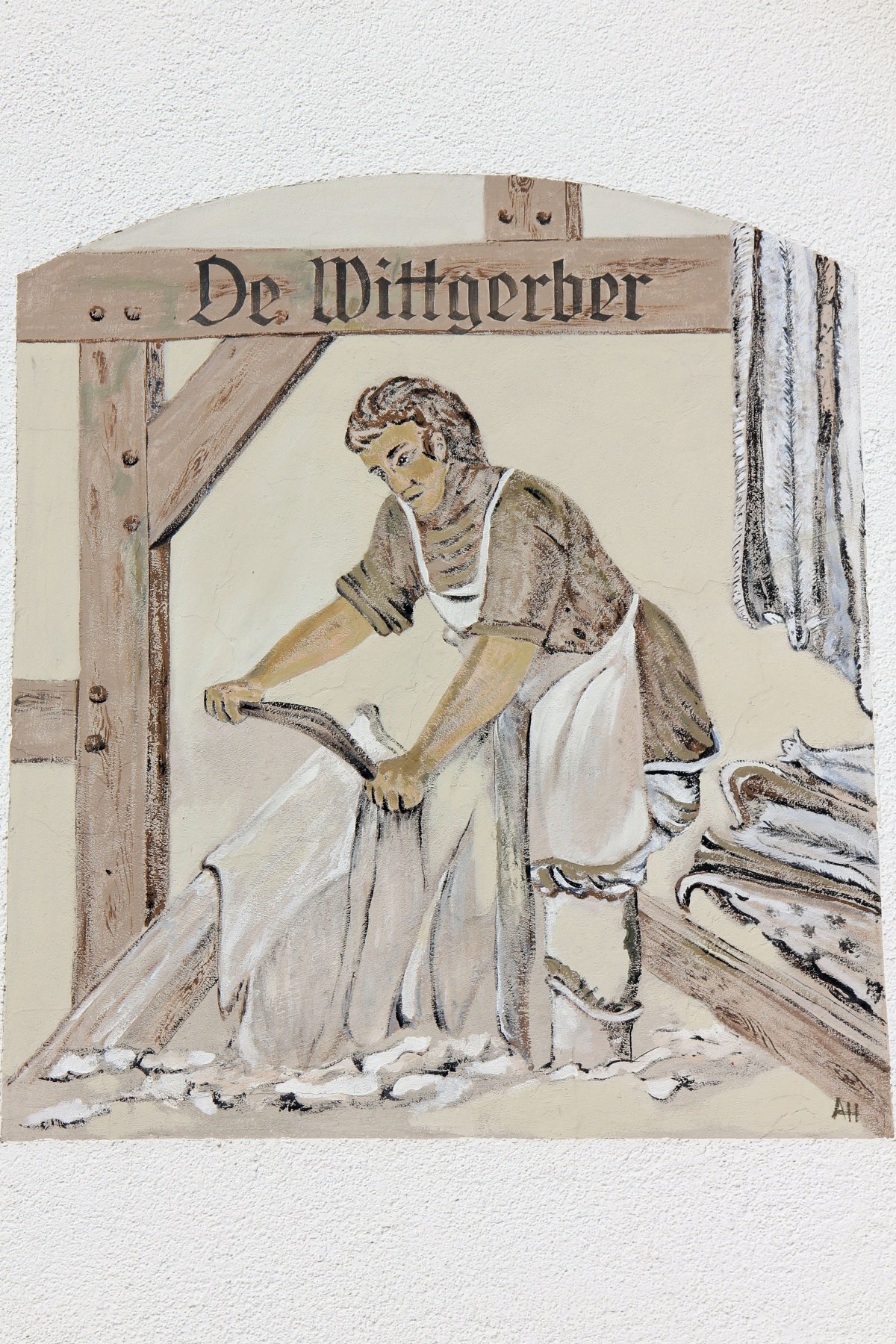 Photo credit: https://pxhere.com/es/photo/1012154
El trabajo y el género
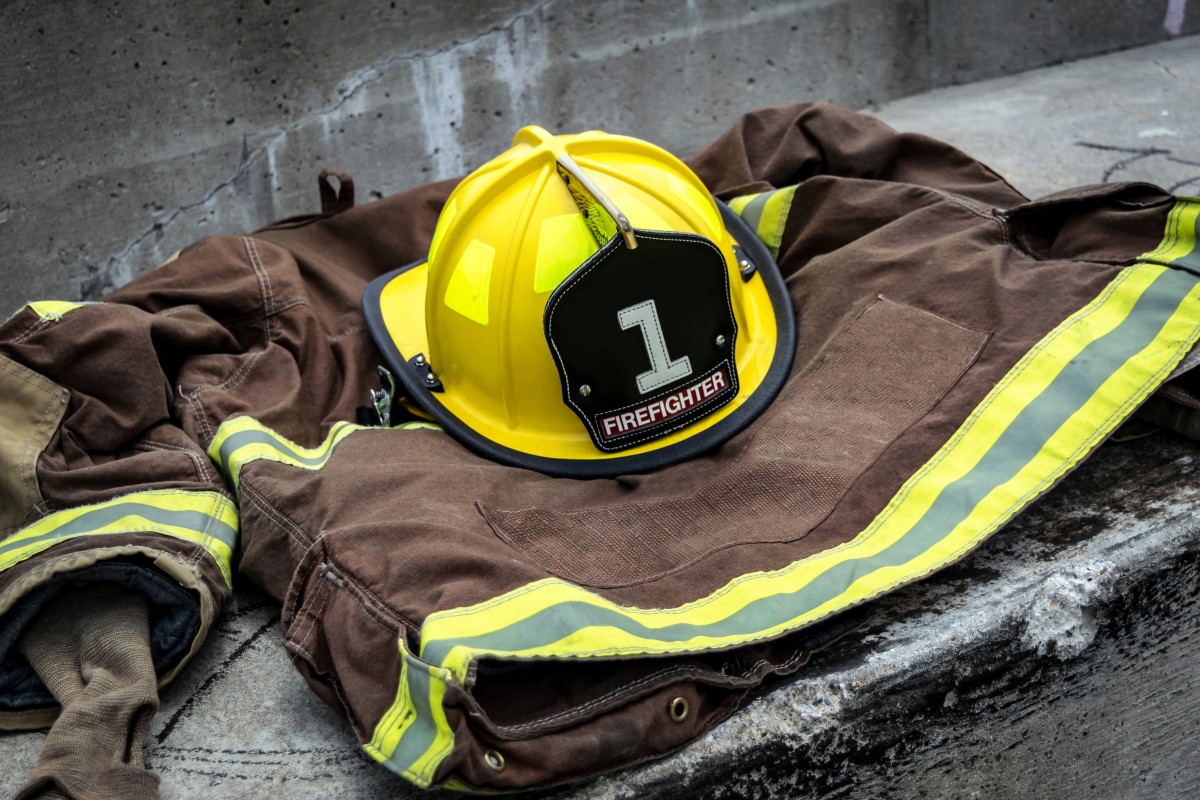 Photo credit: https://pxhere.com/es/photo/698309
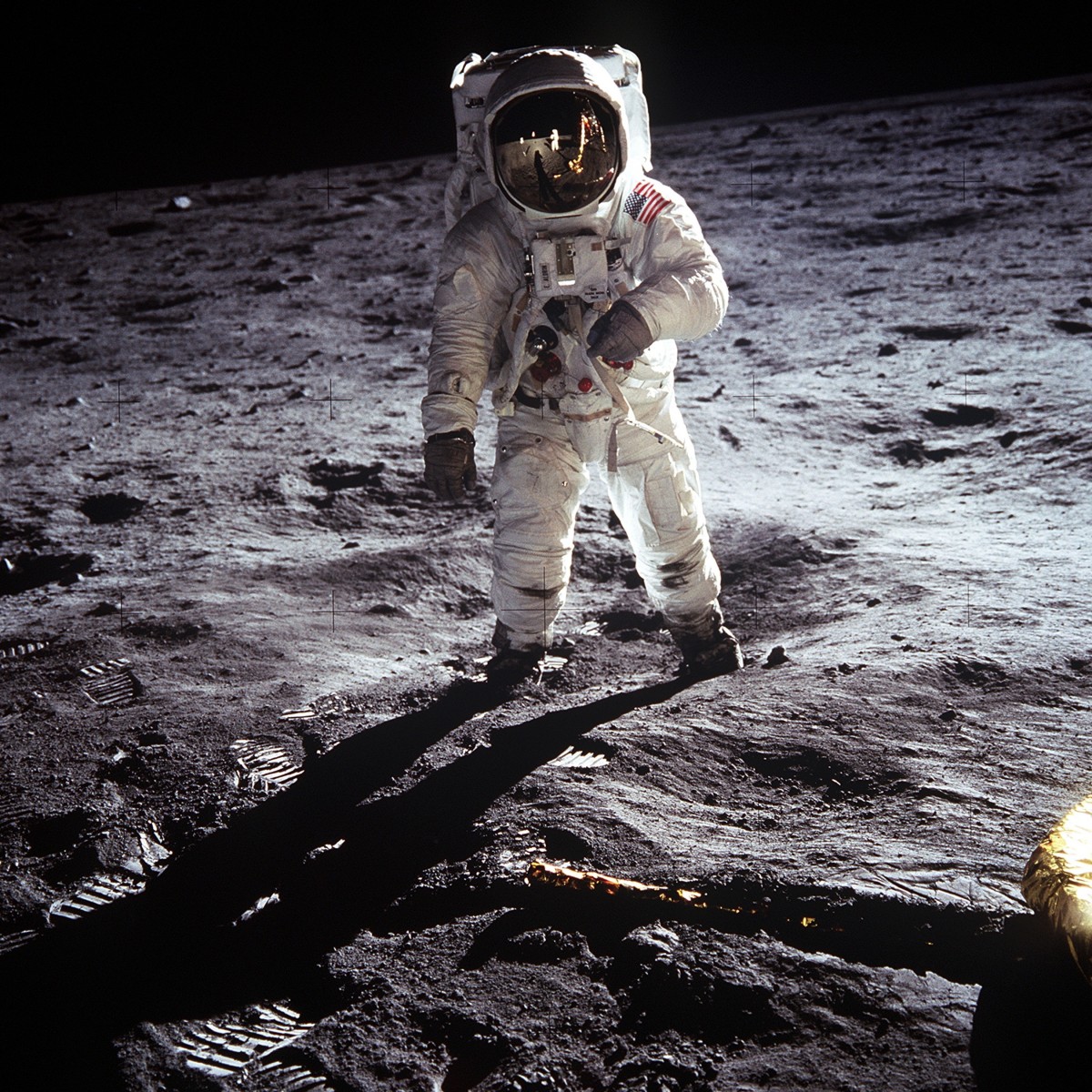 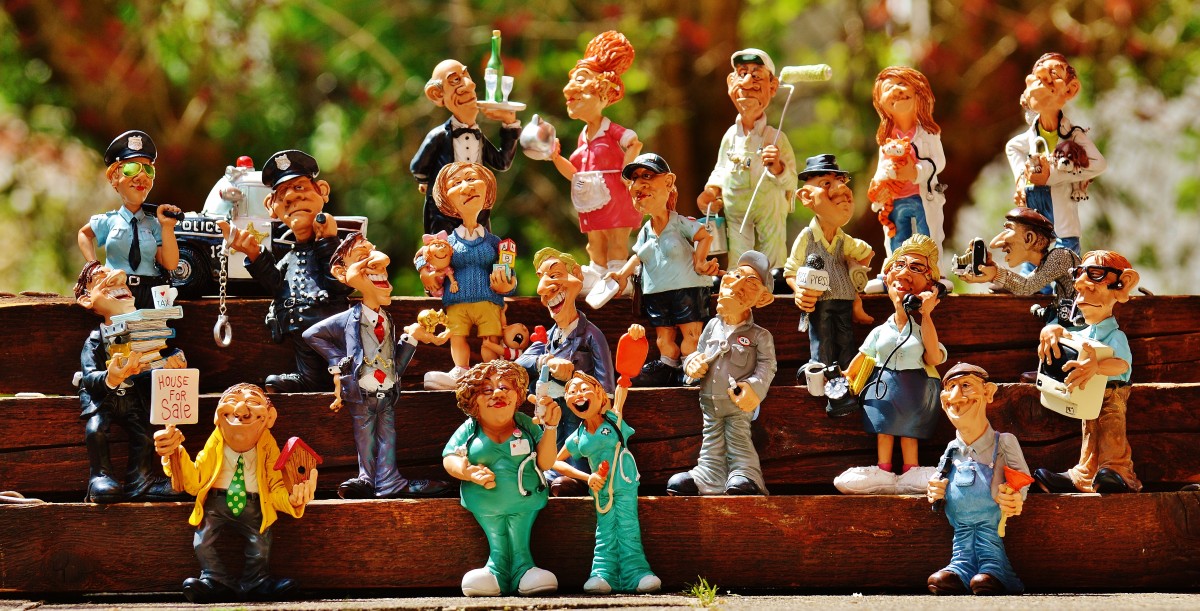 Photo credit: https://pxhere.com/es/photo/1220576
¿Qué profesiones conoces en español?(activate prior knowledge)
[Speaker Notes: Students have done activities at home using the vocabulary of the professions before arriving to class.]
Relaciona el trabajo con el lugar de trabajo correspondiente (Provide In-Put)
El deportista

La doctora

El abogado

El estudiante

La mujer de negocios

 Los meseros
El hospital
El bufete
La escuela
El gimnasio
El restaurante
La oficina
¿Hay profesiones tradicionalmente (traditionally) femeninas o masculinas?

¿Qué profesiones son tradicionalmente femeninas? ¿Y masculinas? (3 femeninas y 3 masculinas)
Habla con tus compañerxs(Awareness –raising)
Con un/x compañerx busca a una persona hispana/latina que rompe con los estereotipos de género en el trabajo y escribe una pequeña composición:
¿Cómo se llama?
¿De dónde es?
¿Cómo es? (descripción con, al menos 3 adjetivos)
¿Cuál es su trabajo? 
¿Dónde trabaja?
Persona hispana con un trabajo que no es tradicional para su género (Critical thinking)
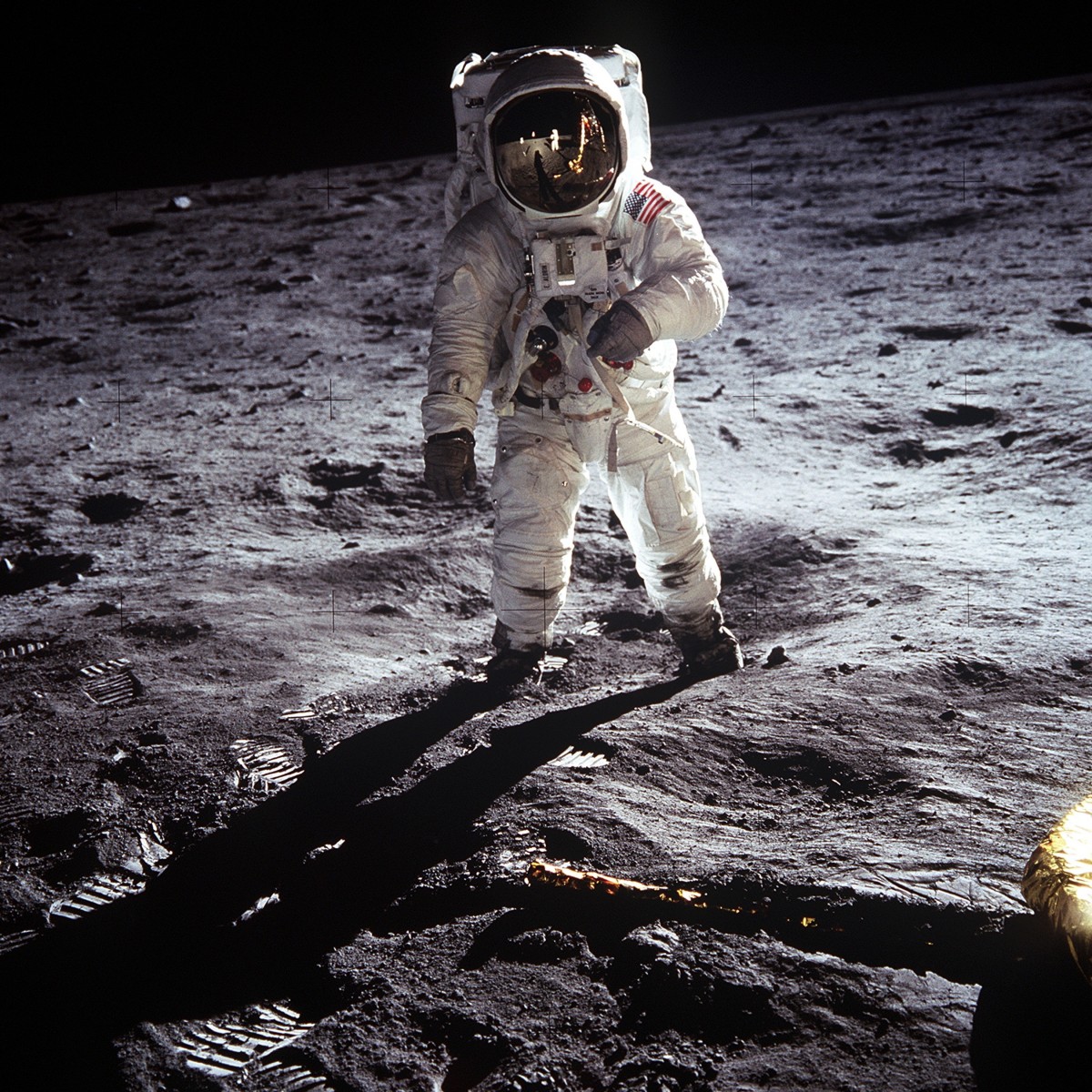 Ejemplo: Ellen Ochoa
Ella se llama Ellen Ochoa y es de los Estados Unidos.  Ella es una mujer fuerte, emprendedora e inteligente. Ella trabaja como astronauta en el espacio.
Photo credit: https://pxhere.com/es/photo/1142052
Escucha (listen to) las composiciones de tus compañerxs (Elicit performance/Enhance retention)
¿Por qué piensas existen estas divisiones de género en el trabajo?

¿Puedes pensar en otros tipos de discriminación laboral? ¿Cuáles?
En casa, reflexiona sobre estas cuestiones en el foro de discusión (Closure/ Enhance retention)
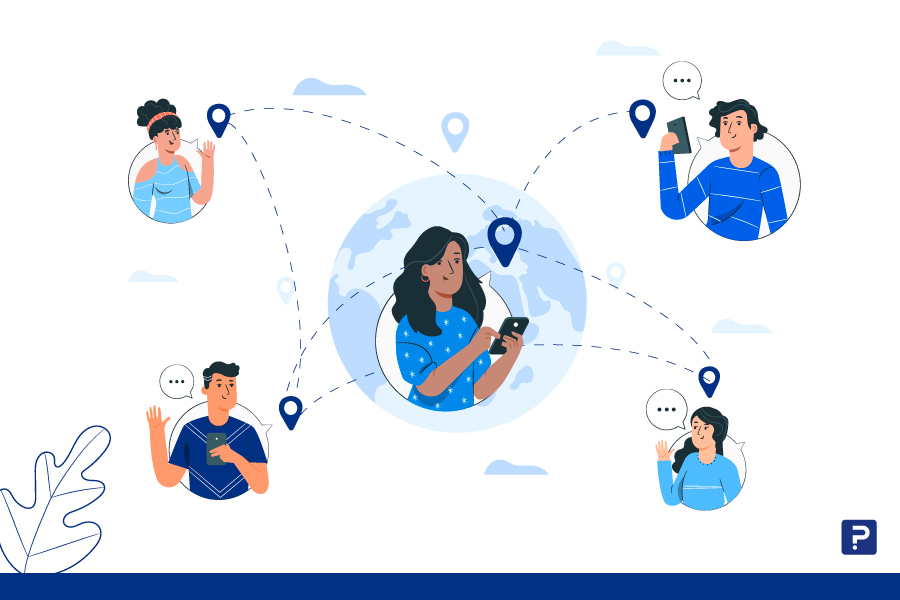